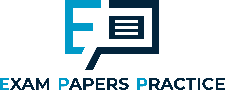 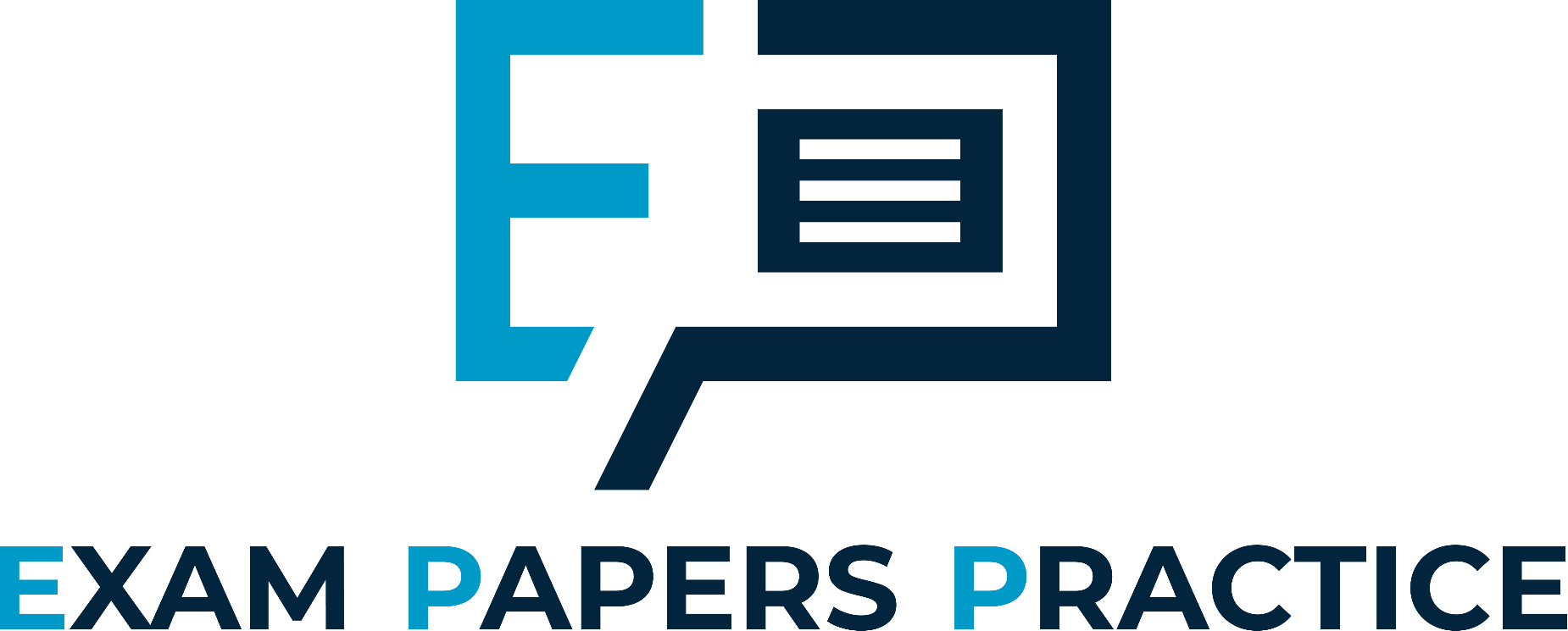 Edexcel IGCSE Biology
10 - Nutrition in Plants
Photosynthesis
1
For more help, please visit www.exampaperspractice.co.uk
© 2025 Exams Papers Practice. All Rights Reserved
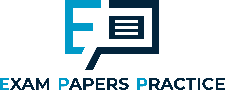 Photosynthesis
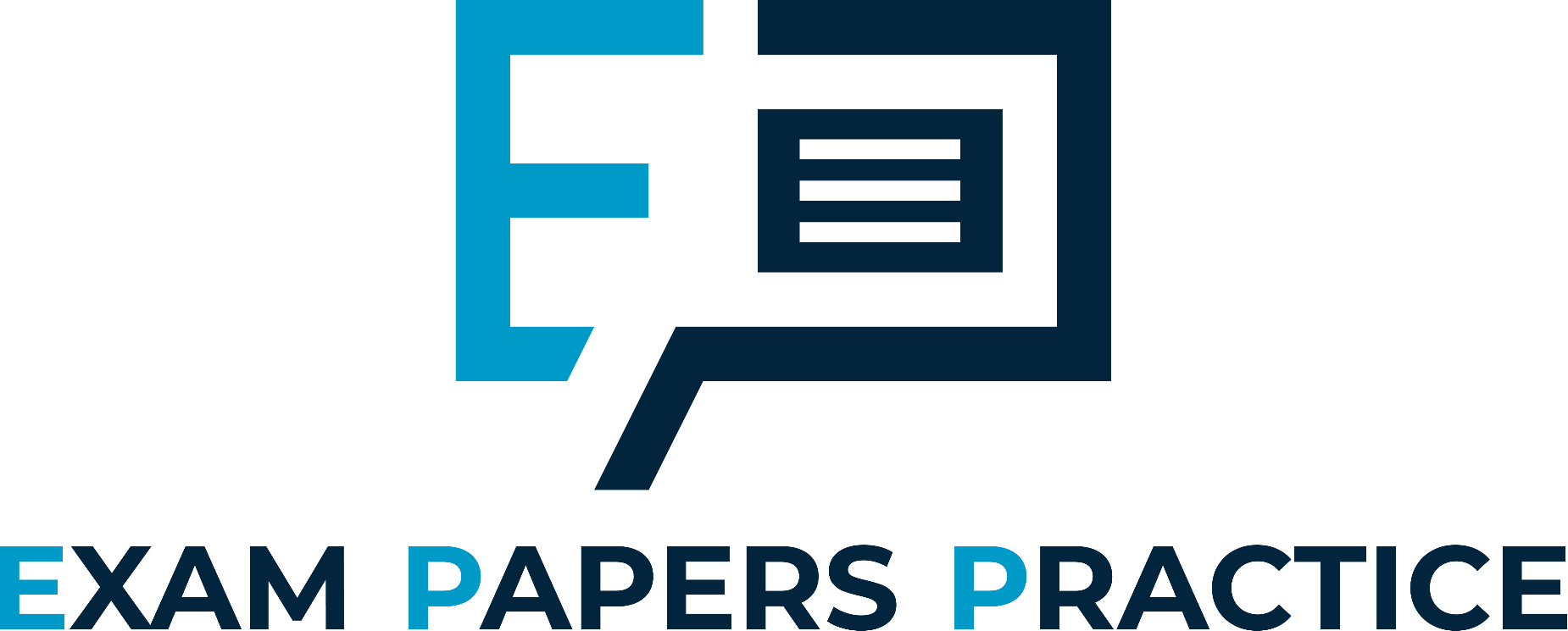 Specification Points 2.18 and 2.19
Understand the process of photosynthesis and its importance to the conversion of light energy into chemical energy.
Know the word equation and balanced chemical symbol equation for photosynthesis.
Photosynthesis is the process by which plants make food from light.
Photosynthesis takes in carbon dioxide (CO2) from the atmosphere and converts it into glucose.
Photosynthesis also releases oxygen (O2) as a waste product.
CARBON DIOXIDE + WATER → GLUCOSE + OXYGEN
6CO2 + 6H2O → C6H12O6 + 6O2
2
For more help, please visit www.exampaperspractice.co.uk
© 2025 Exams Papers Practice. All Rights Reserved
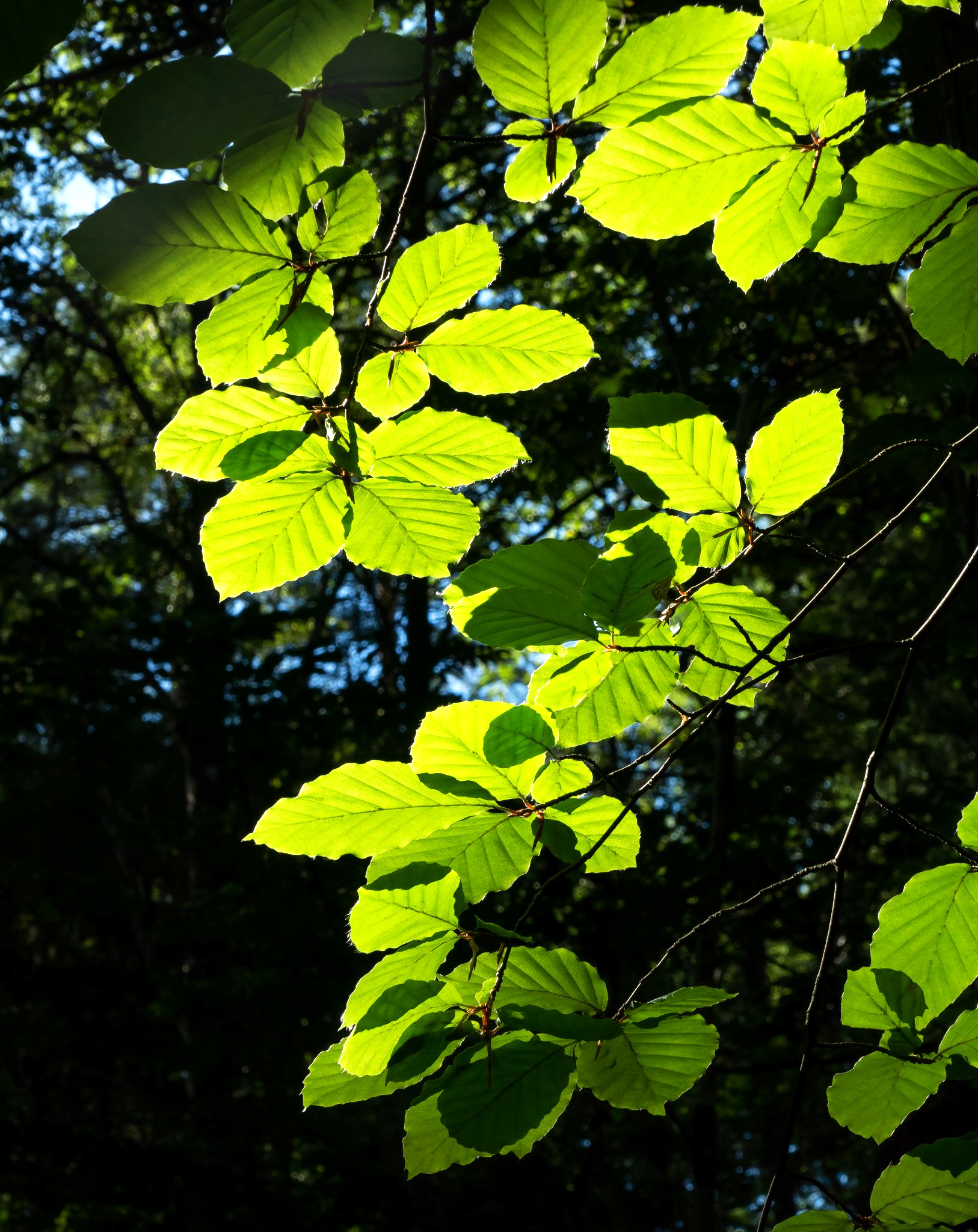 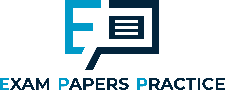 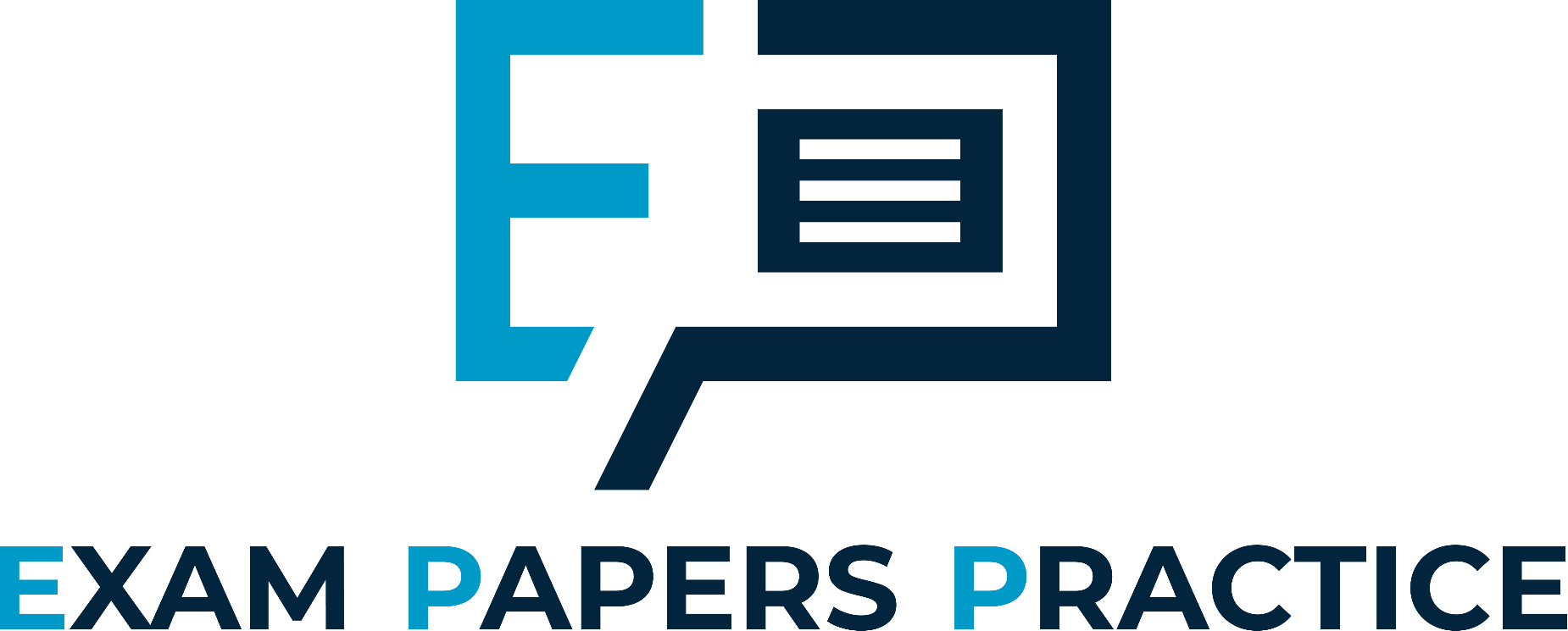 A green pigment called chlorophyll absorbs light energy which allows the leaves of plants to photosynthesise.

Photosynthesis allows plants to synthesise glucose (C6H12O6).
3
For more help, please visit www.exampaperspractice.co.uk
© 2025 Exams Papers Practice. All Rights Reserved
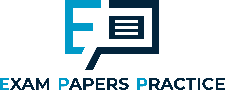 Photosynthesis
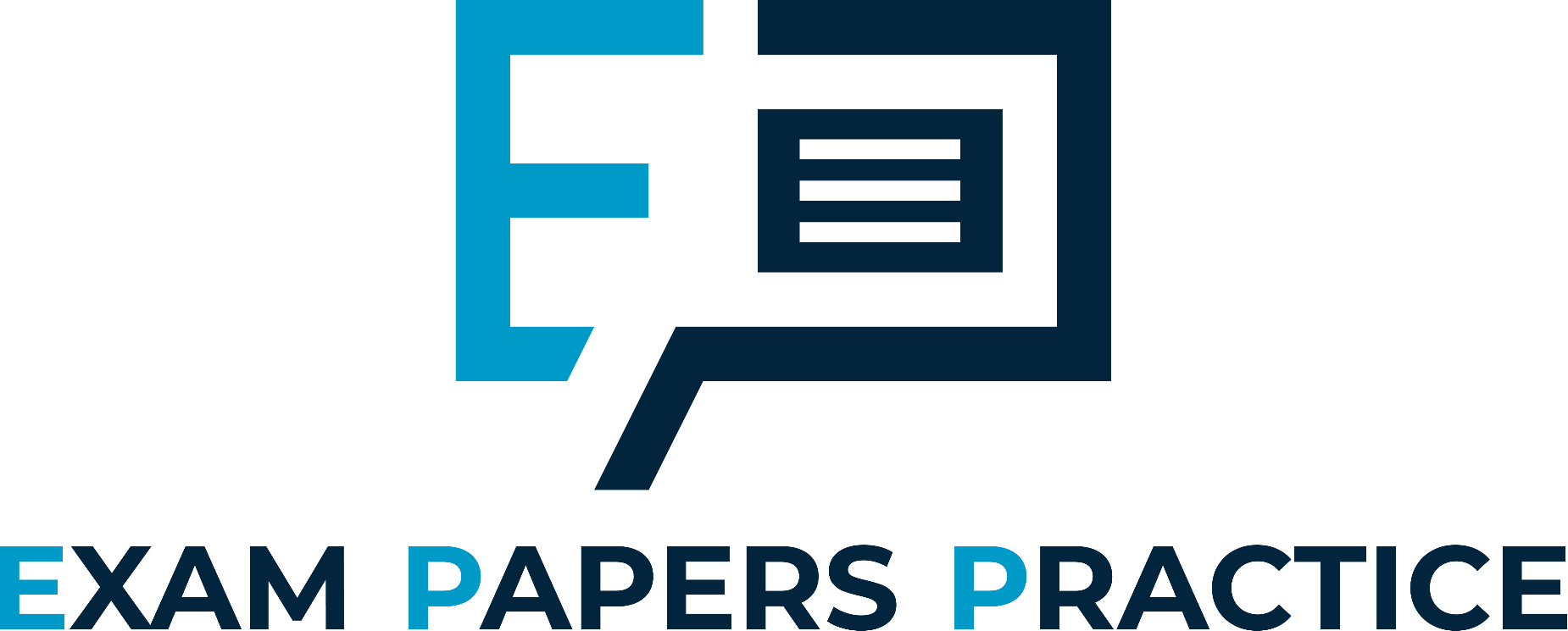 Plants are referred to as autotrophic.
This means they have the ability to create their own food.
All food chains rely on plants as the primary producer of nutrients.
This means that photosynthesis is vital to the survival of ecosystems.
Some of the glucose created by photosynthesis is immediately respired.
Respiration creates energy for the plant.
Some of the glucose is stored as starch.
Glucose may also be converted into cellulose.
Photosynthesis is also largely responsible for creating new oxygen.
Without photosynthesis, the atmosphere would not be habitable to life.
4
For more help, please visit www.exampaperspractice.co.uk
© 2025 Exams Papers Practice. All Rights Reserved
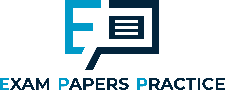 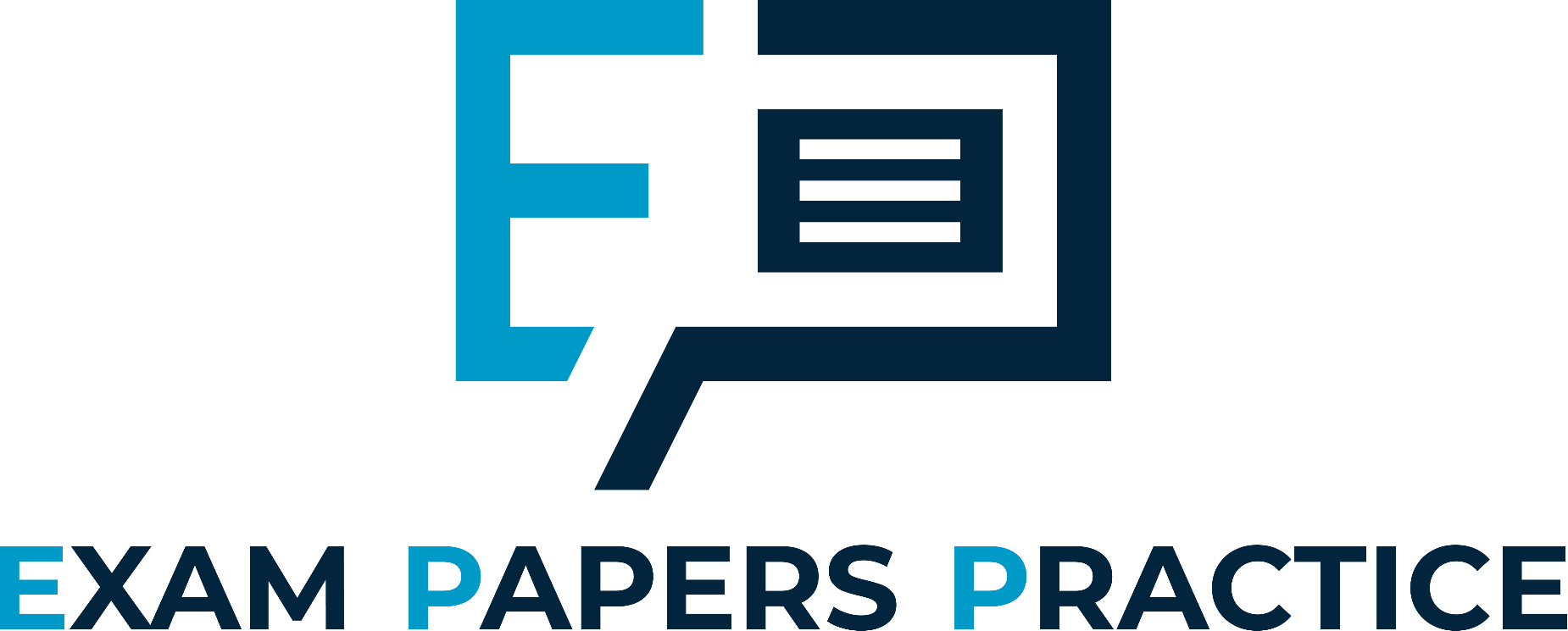 Whilst most of the glucose created by photosynthesis is immediately respired for energy, some of it is packaged for storage as starch.
5
For more help, please visit www.exampaperspractice.co.uk
© 2025 Exams Papers Practice. All Rights Reserved
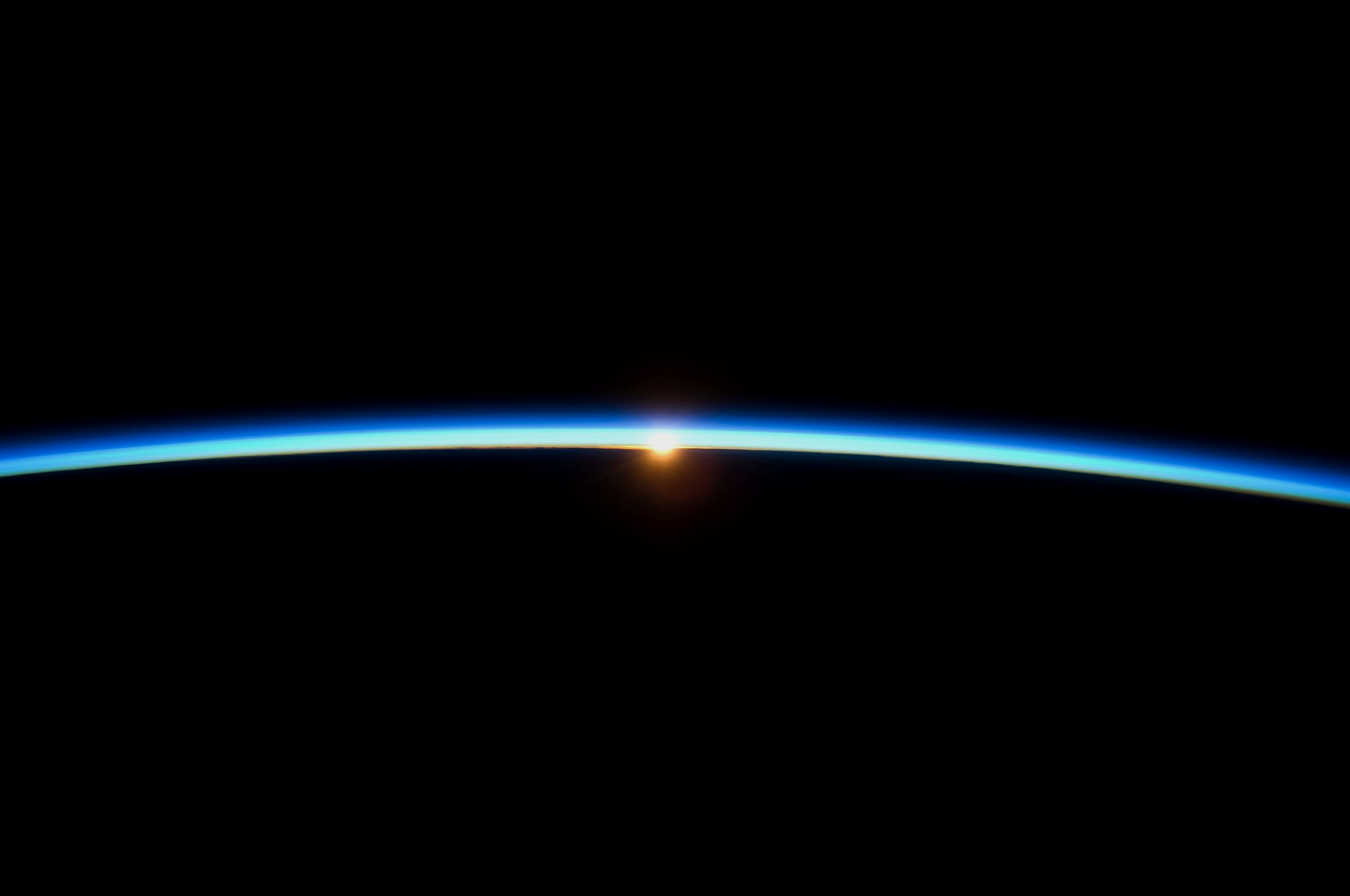 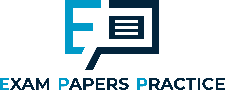 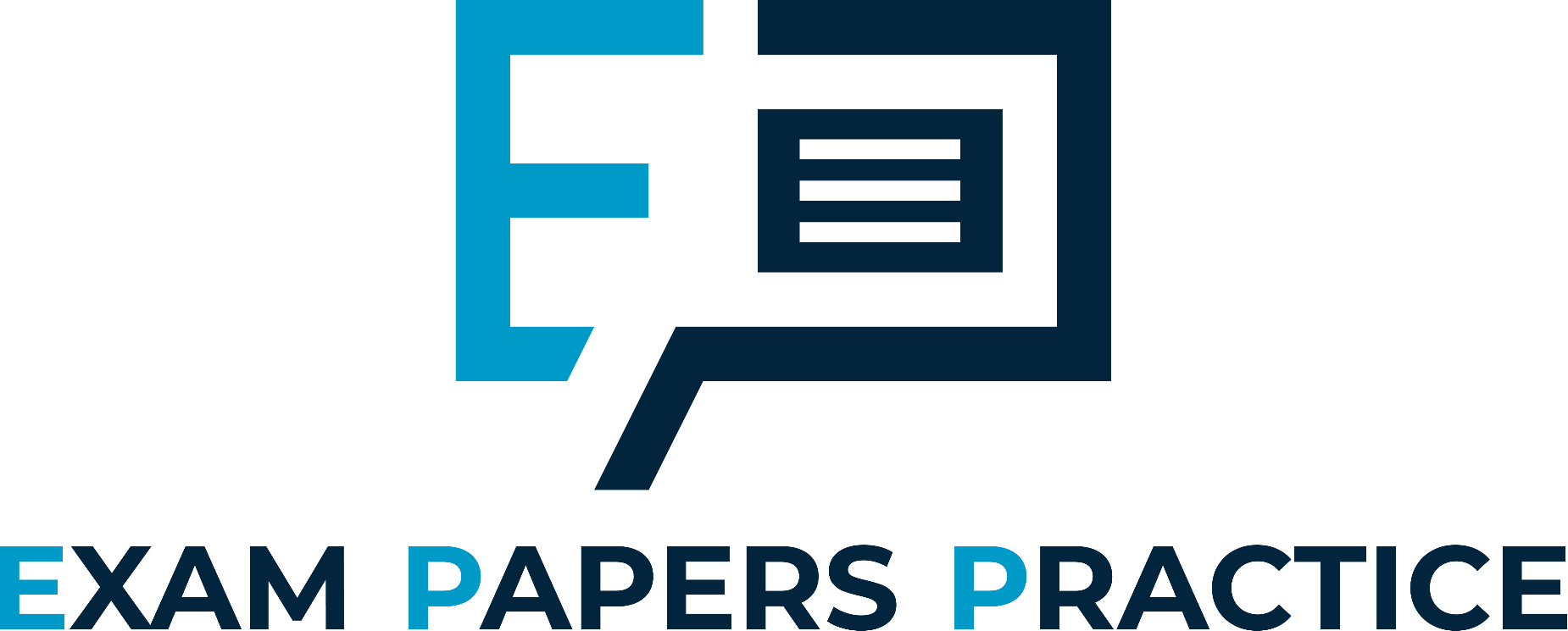 The great oxygenation of the atmosphere is partly down to the increased activity of photosynthetic plants.
GLOBAL CONCENTRATION OF O2 AGAINST TIME
CONCENTRATION OF O2 →
4 Bn YEARS
PRESENT
2 Bn YEARS
6
For more help, please visit www.exampaperspractice.co.uk
© 2025 Exams Papers Practice. All Rights Reserved
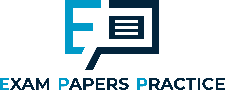 Factors Affecting Photosynthesis
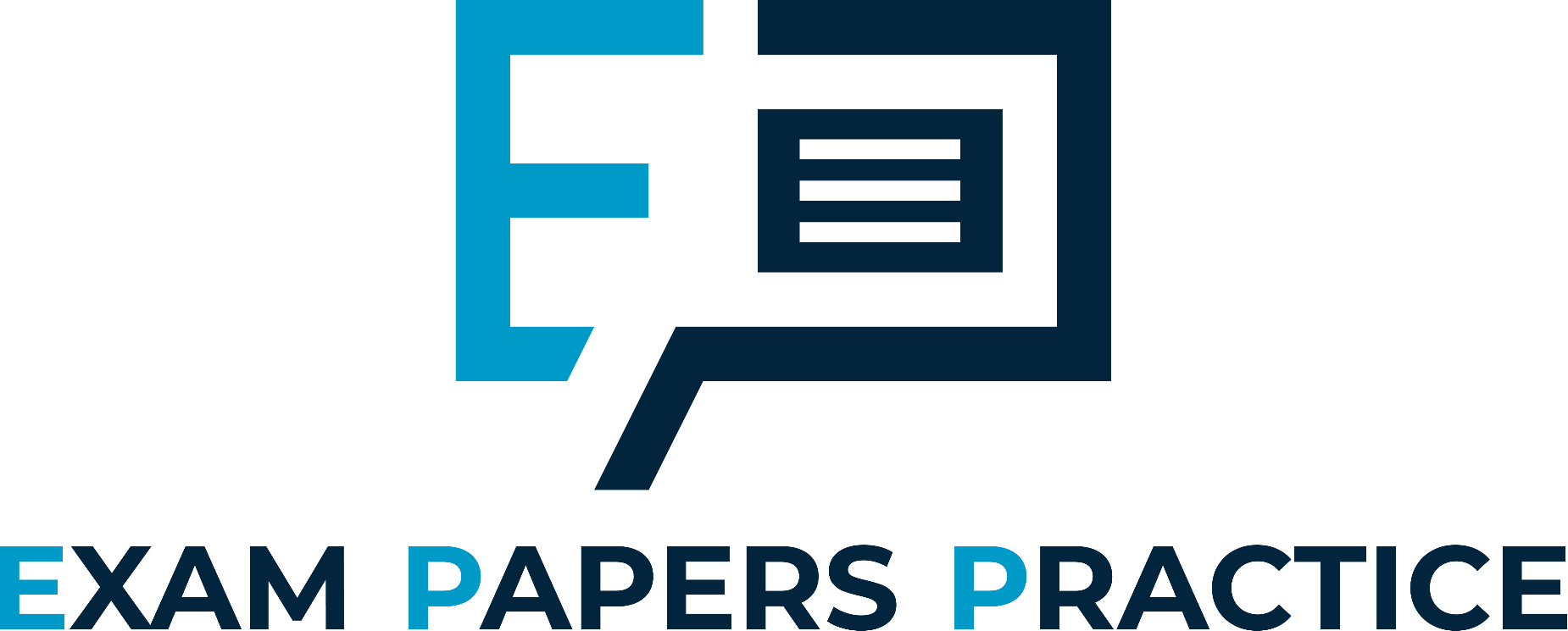 Specification Point 2.20
Understand how varying carbon dioxide concentration, light intensity and temperature affect the rate of photosynthesis.
How quickly photosynthesis takes place is dependent on certain environmental factors:
Photosynthesis is dependent on temperature.
Photosynthesis is dependent on light intensity.
Photosynthesis is dependent on CO2 concentration. 
Because they control the rate of photosynthesis, these are often referred to as limiting factors.
7
For more help, please visit www.exampaperspractice.co.uk
© 2025 Exams Papers Practice. All Rights Reserved
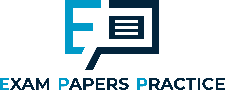 Temperature
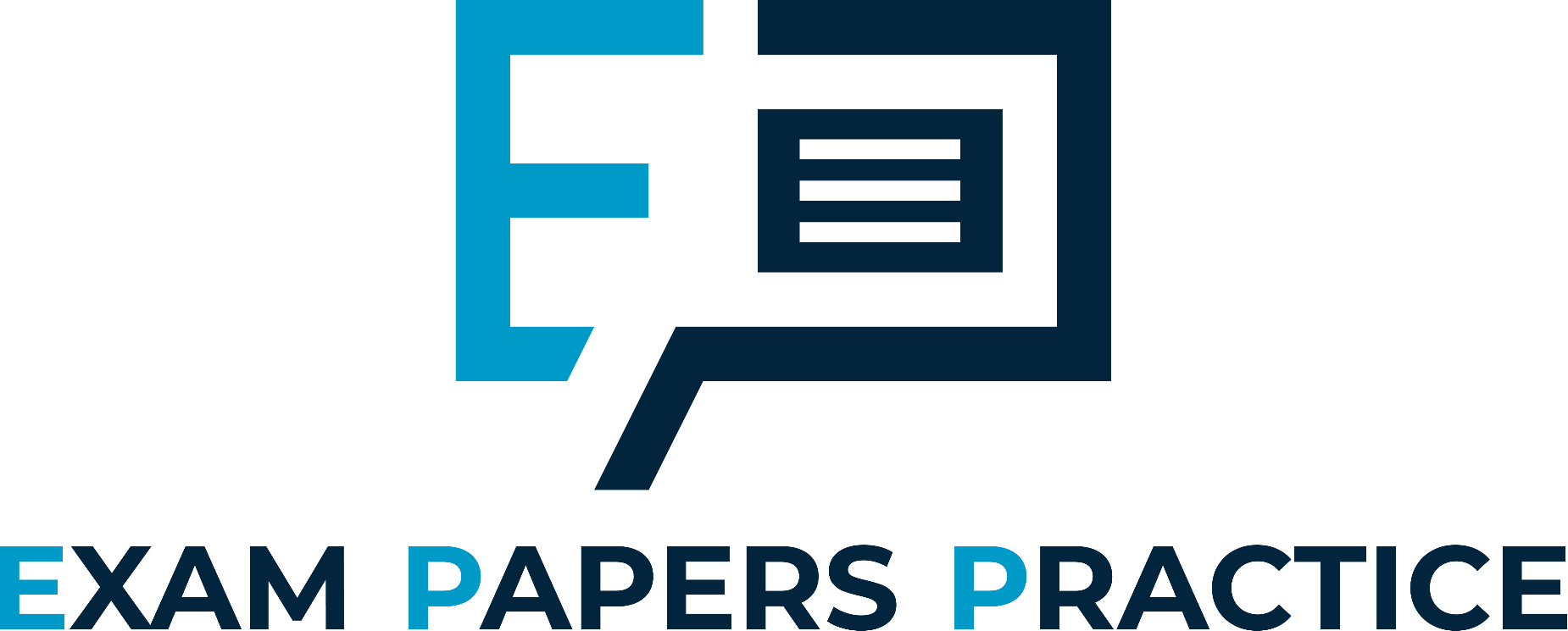 As photosynthesis is controlled by enzymes, its rate is linked to the temperature of the environment.
As the temperature increases, the rate of photosynthesis increases.
Photosynthesis is a biochemical reaction that is driven by enzymes.
If it is too cold, there is not enough kinetic energy for a reasonable rate of reaction.
At high temperatures, enzymes denature and become ineffective.
If it gets too hot, the rate of photosynthesis drops rapidly.
This change is irreversible and usually leads to the death of the plant.
RATE OF REACTION →
OPTIMUM TEMPERATURE
TEMPERATURE (°C) →
8
For more help, please visit www.exampaperspractice.co.uk
© 2025 Exams Papers Practice. All Rights Reserved
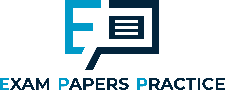 Light Intensity
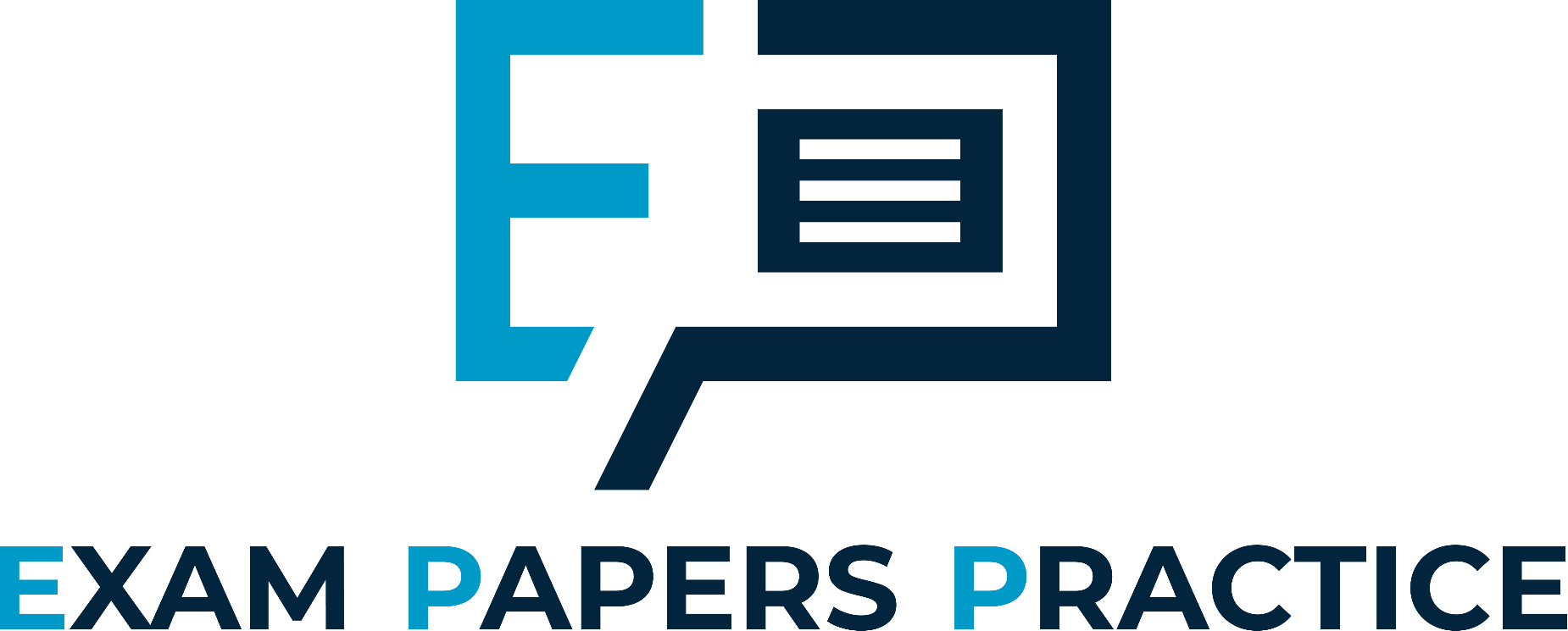 As the light intensity increases, the rate of photosynthesis increases.
Certain aspects of the photosynthetic reaction require light to take place.
If chlorophyll does not absorb enough light energy, the reaction will slow down.
The rate of photosynthesis will continue to increase until another factor becomes limiting.
CO2 concentration or temperature may now become limiting factors.
RATE OF PHOTOSYNTHESIS →
LIGHT INTENSITY (LUX) →
9
For more help, please visit www.exampaperspractice.co.uk
© 2025 Exams Papers Practice. All Rights Reserved
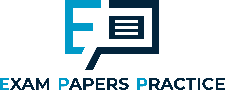 Carbon Dioxide Concentration
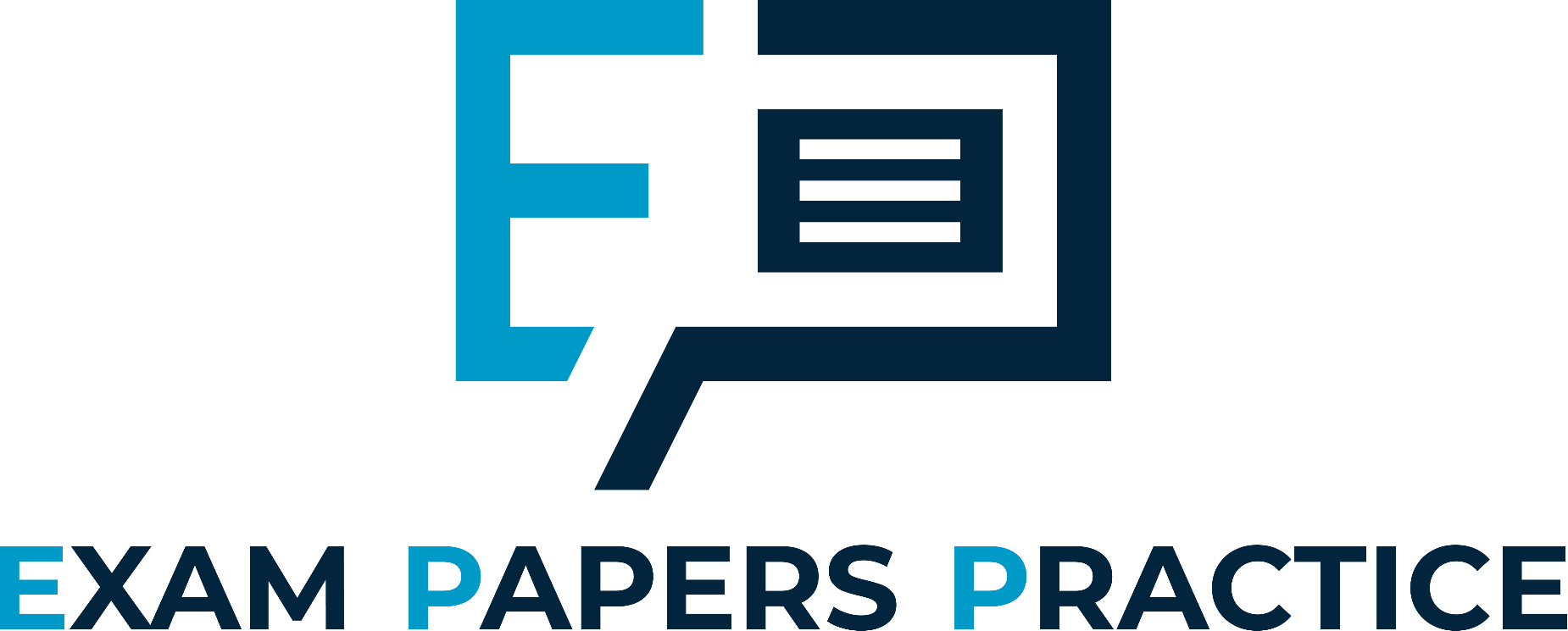 As CO2 concentration increases, rate of photosynthesis increases.
This is because CO2 is a substrate for the photosynthetic reaction.
CO2 provides the carbon to make glucose.
The rate of photosynthesis will continue to increase until another factor becomes limiting.
Light intensity or temperature may now become limiting factors.
RATE OF PHOTOSYNTHESIS →
CO2 CONCENTRATION (PPM) →
10
For more help, please visit www.exampaperspractice.co.uk
© 2025 Exams Papers Practice. All Rights Reserved